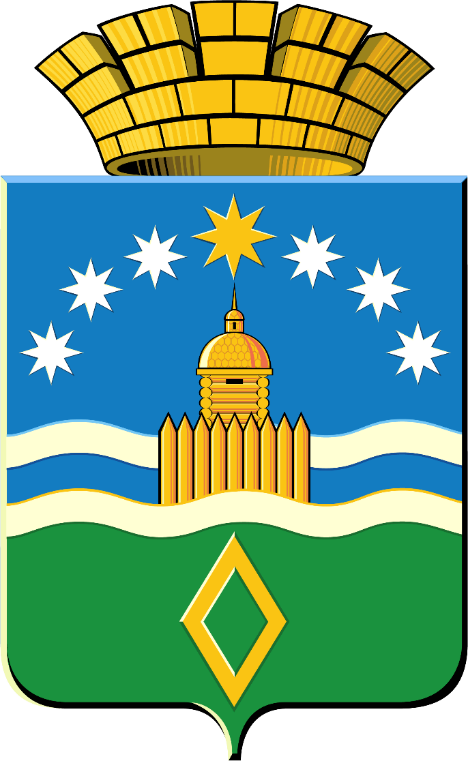 Инициативные проекты
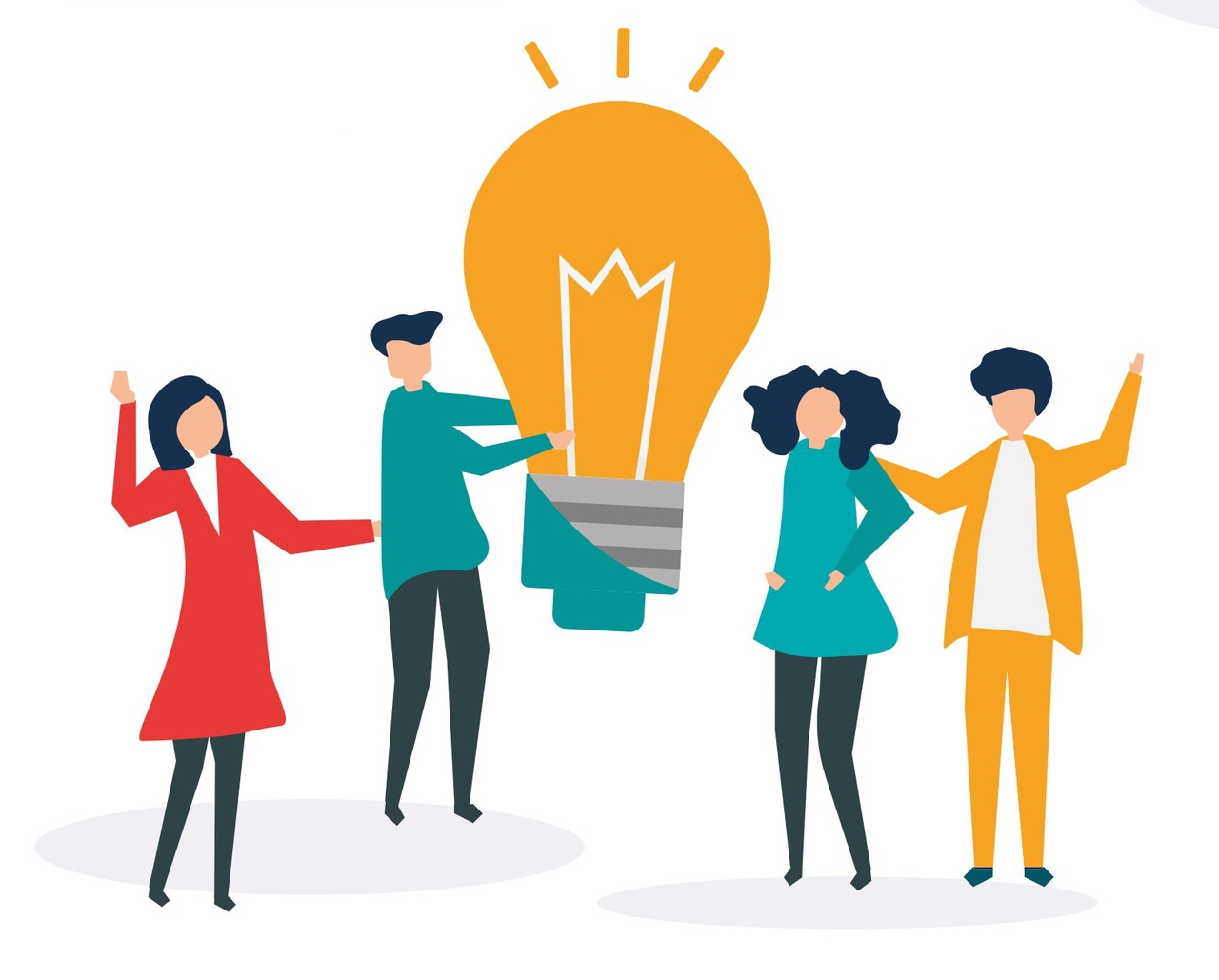 – это совокупность разнообразных, основанных на гражданской инициативе практик по решению вопросов местного значения при непосредственном участии граждан в определении и выборе объектов расходования бюджетных средств, а также последующем контроле за реализацией отобранных проектов
Администрация Арамильского  городского округа
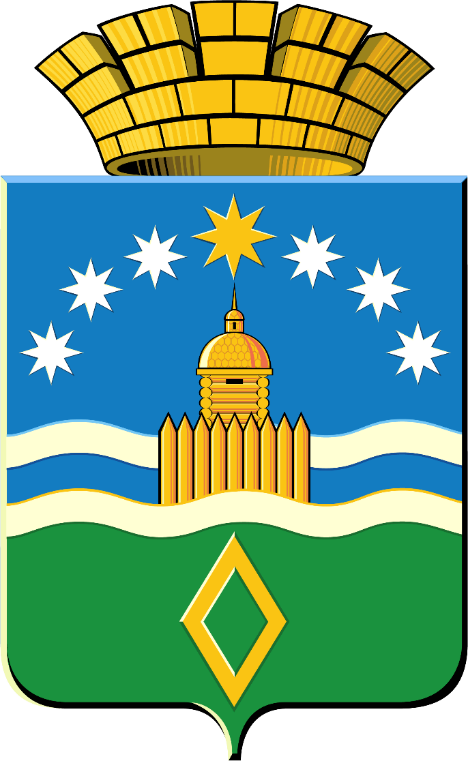 С выдвижением инициативного проекта вправе выступить:
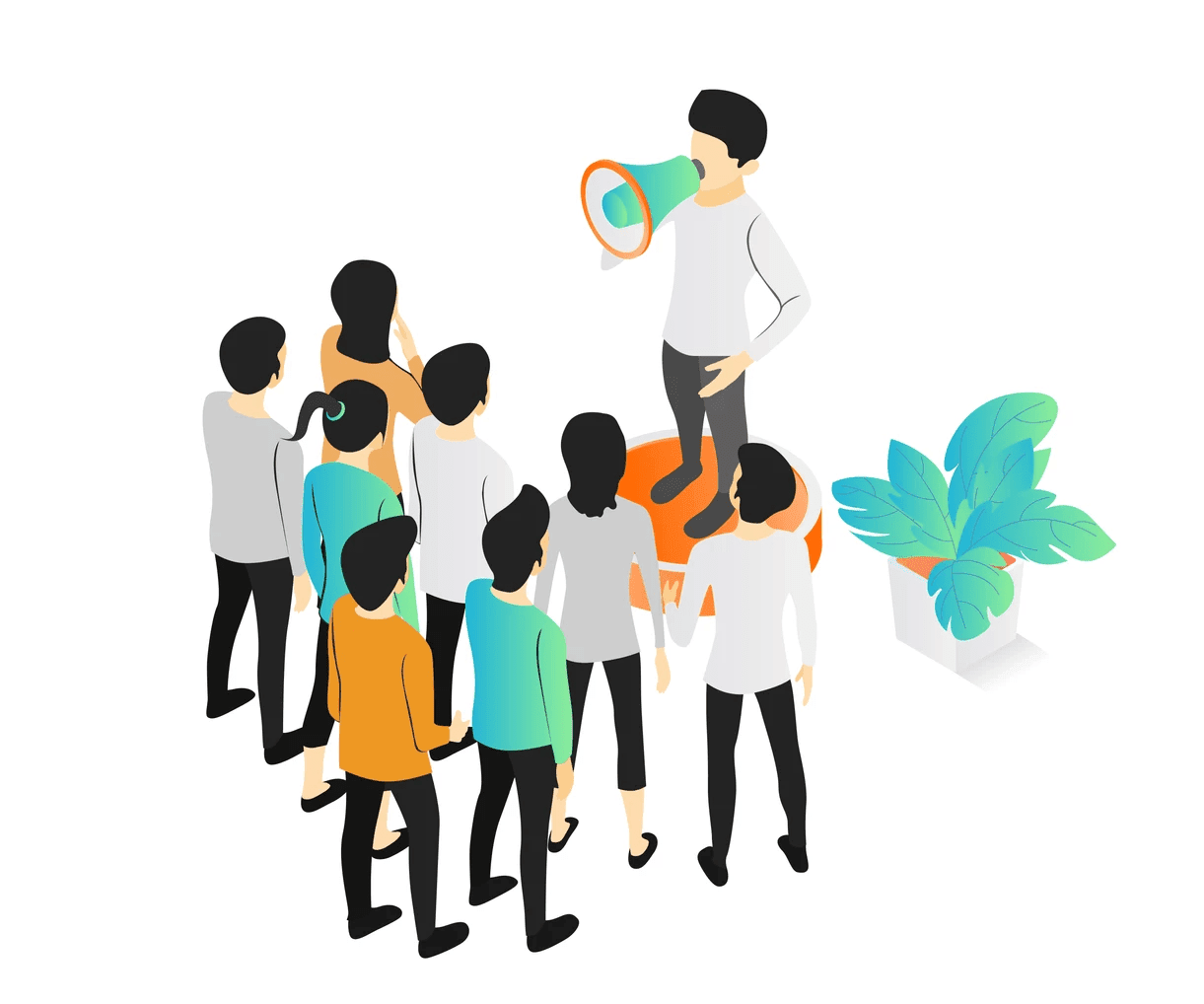 Инициативные группы, численностью не менее 3 и не более 10 граждан, достигших шестнадцатилетнего возраста и проживающих на территории Арамильского городского округа

Органы территориального общественного самоуправления

Общественные советы микрорайонов

Староста сельского населенного пункта

Некоммерческая организация, осуществляющая деятельность на территории Арамильского городского округа
Администрация Арамильского  городского округа
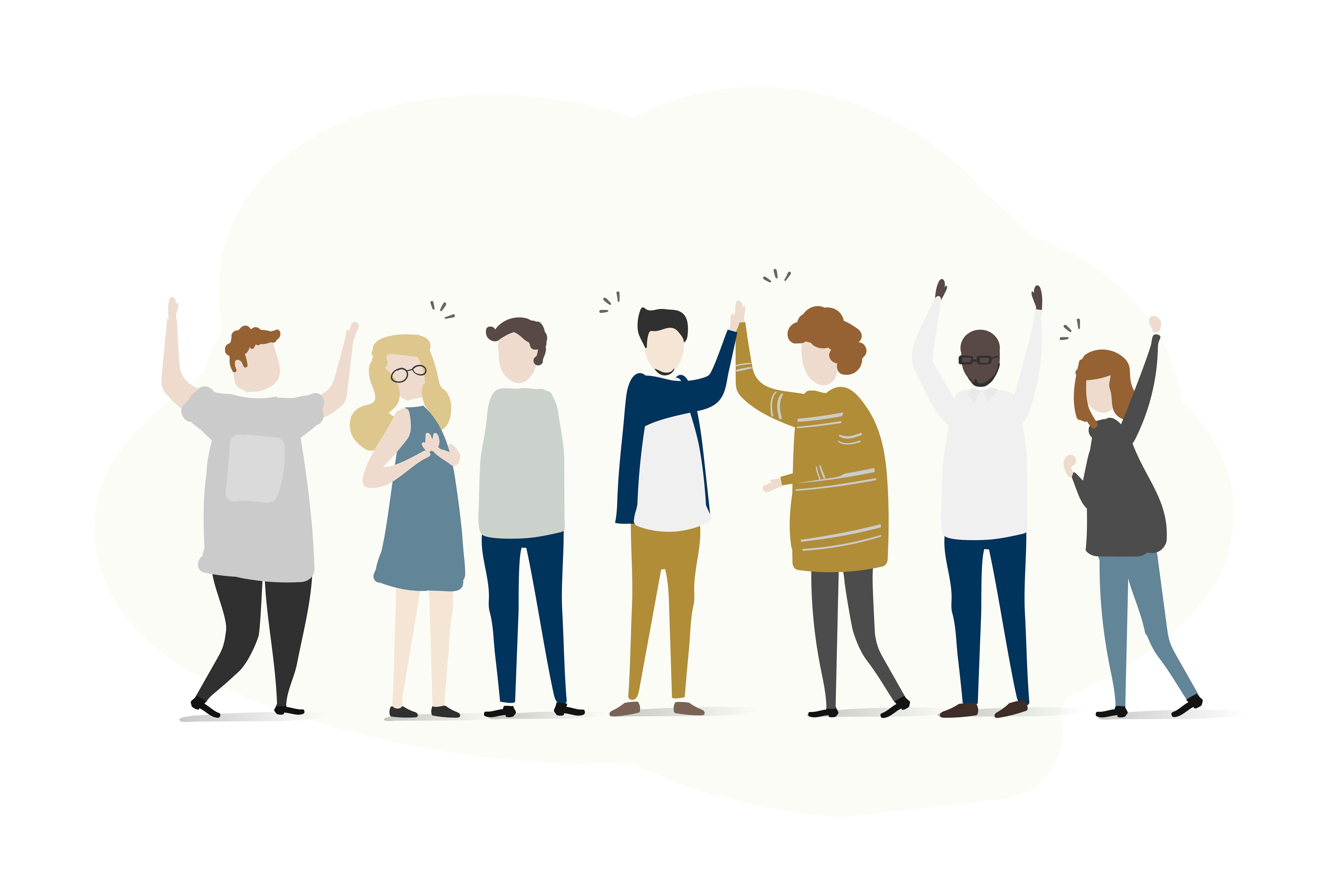 Инициативный проект должен содержать следующие сведения:
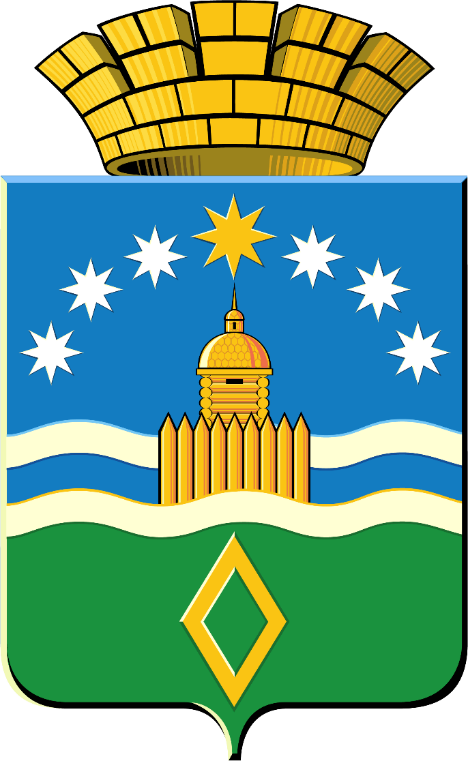 часть территории, на которой предполагается реализация проекта
описание проблемы, решение которой имеет приоритетное значение для жителей
обоснование предложений по решению указанной проблемы
описание ожидаемого результата реализации проекта
предварительный расчет необходимых расходов на реализацию проекта
планируемые сроки реализации проекта
сведения о планируемом объеме инициативных платежей и возможных источниках их перечисления в местный бюджет, а также указание на необходимый объем средств местного бюджета
сведения о планируемом имущественном и трудовом участии заинтересованных лиц в реализации проекта
количество потенциальных благополучателей, поддержавших реализацию проекта
предложения по последующему содержанию создаваемого объекта
Администрация Арамильского  городского округа
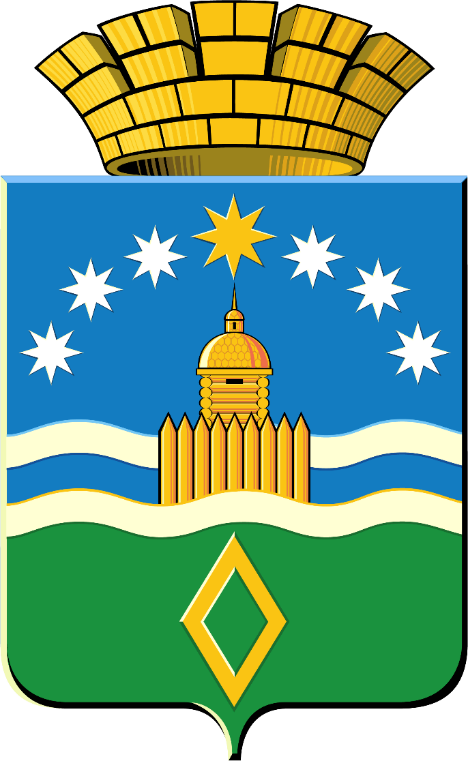 Нормативная база
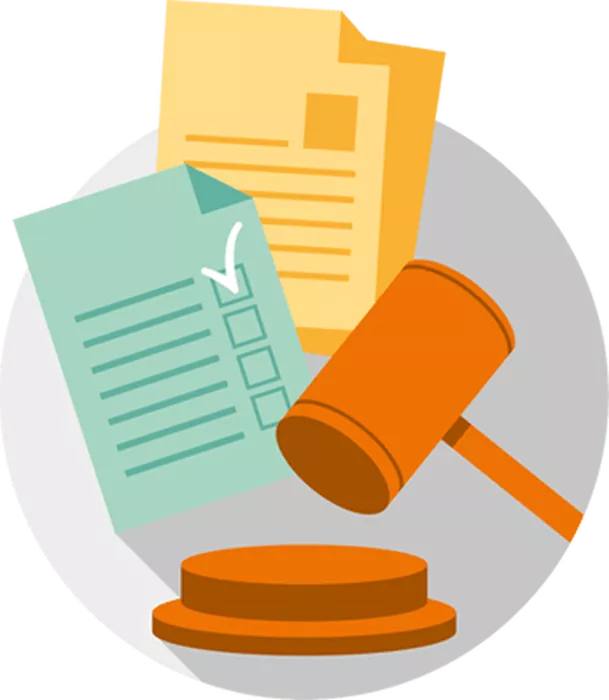 Статья 26.1 Федерального закона от 6 октября 2003 года                     № 131-ФЗ «Об общих принципах организации местного самоуправления в Российской Федерации»

Решение Думы Арамильского городского округа от 10 марта 2022 года № 11/1 «Об утверждении Положения об инициировании и реализации инициативных проектов в Арамильском городском округе»
Администрация Арамильского  городского округа
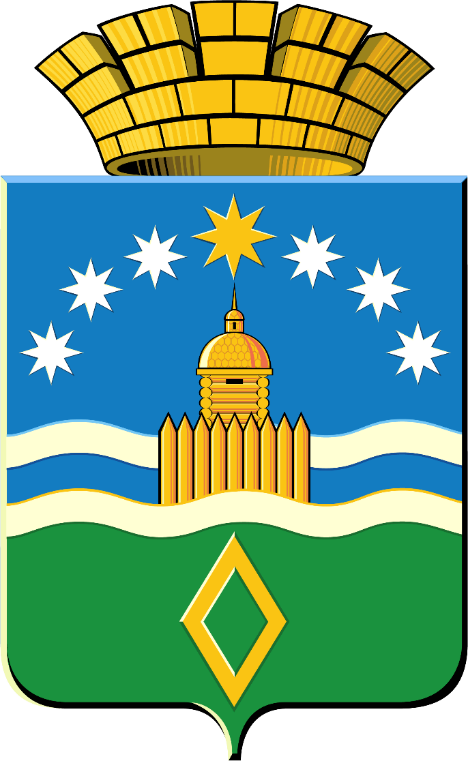 СДЕЛАЕМ ВМЕСТЕ 
НАШ ОКРУГ
КОМФОРТНЕЕ!
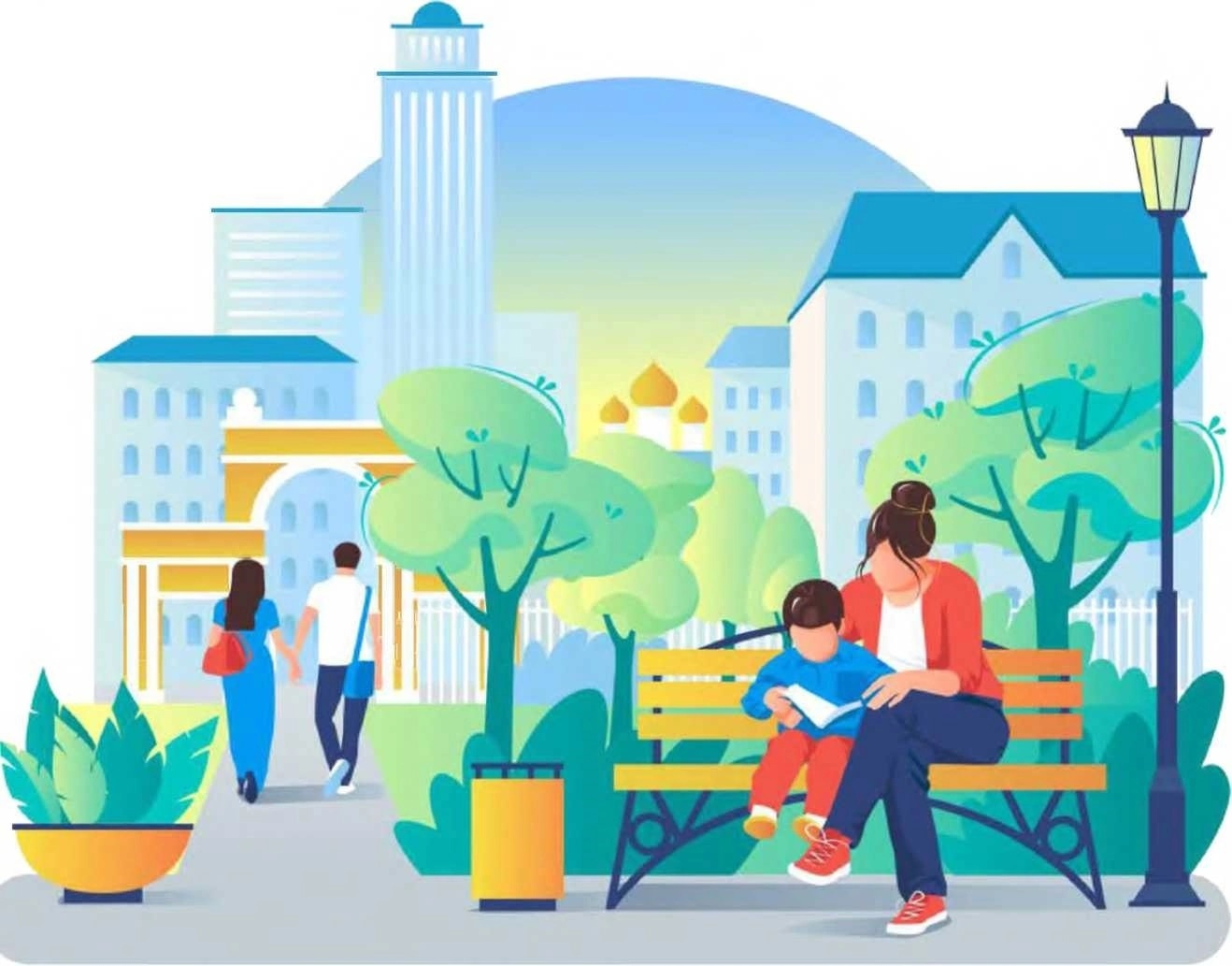 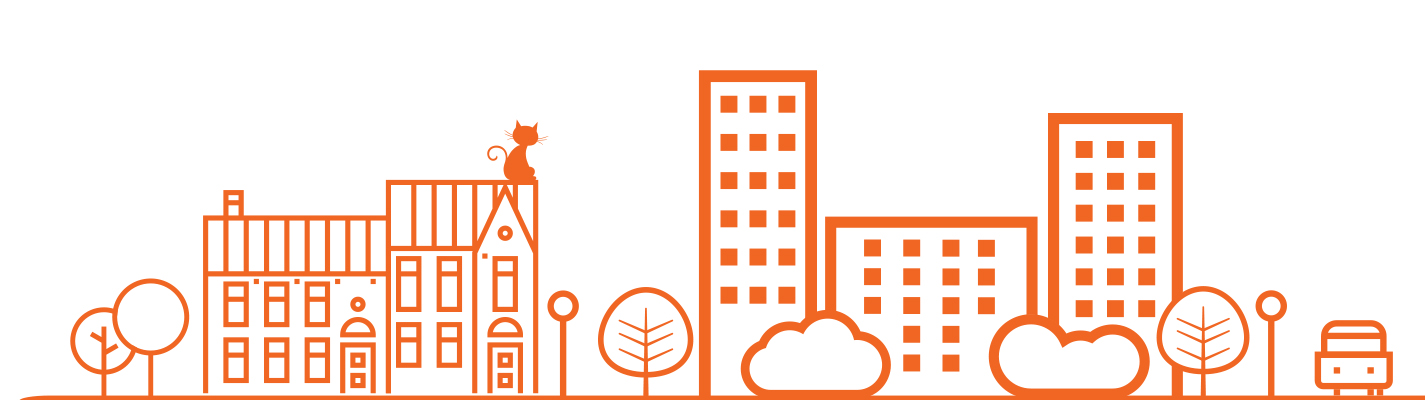 Администрация Арамильского  городского округа